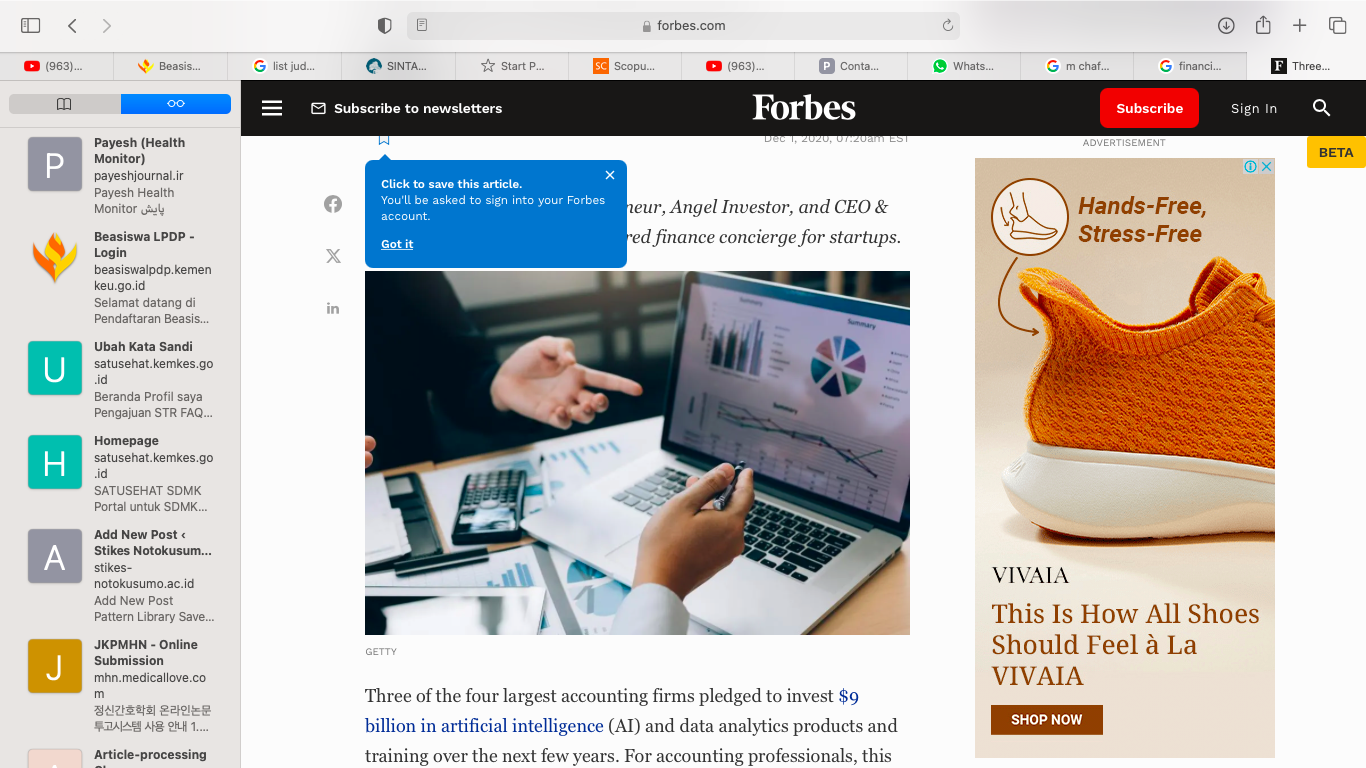 Pengelolaan Rencana Keuangan
Etik Pratiwi
Pengelolaan Rencana Keuangan
Konsep Manajemen Keuangan
Menentukan besarnya profit yang akan dicapai
Membuat rancangan anggaran 
Mengelola perputaran kas
Rencana Keuangan
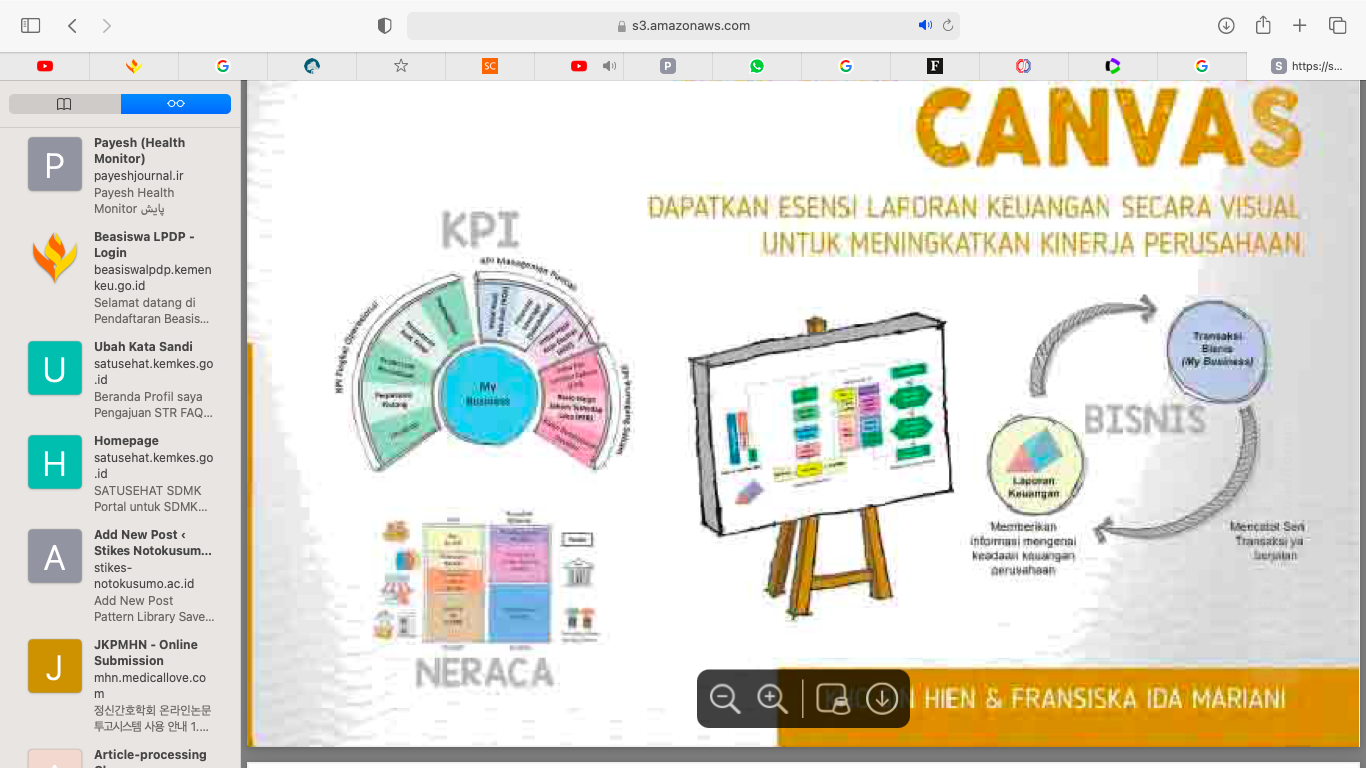 Perusahaan menjalankan bisnis dimanifestasikan dalam sejumlah aktivitas yang disebut sebagai transaksi bisnis . Transaksi bisnis akan diolah dan direkam lebih lanjut. Kebijakan dalam sebuah usaha bergantung pula pada laporan keuangan  yang dihasilkan
APAKAH ITU BISNIS????
Konsep Manajemen Keuangan
kegiatan keuangan
Satu alat yang digunakan oleh manajemen untuk mengatur aktivitas keuangan, kegiatan perencanaan anggaran perusahaan
Analisis
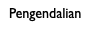 Kegiatan Perencanaan Anggaran Perusahaan
Pengambilan keputusan dari beberapa alternatif yang dihadapi
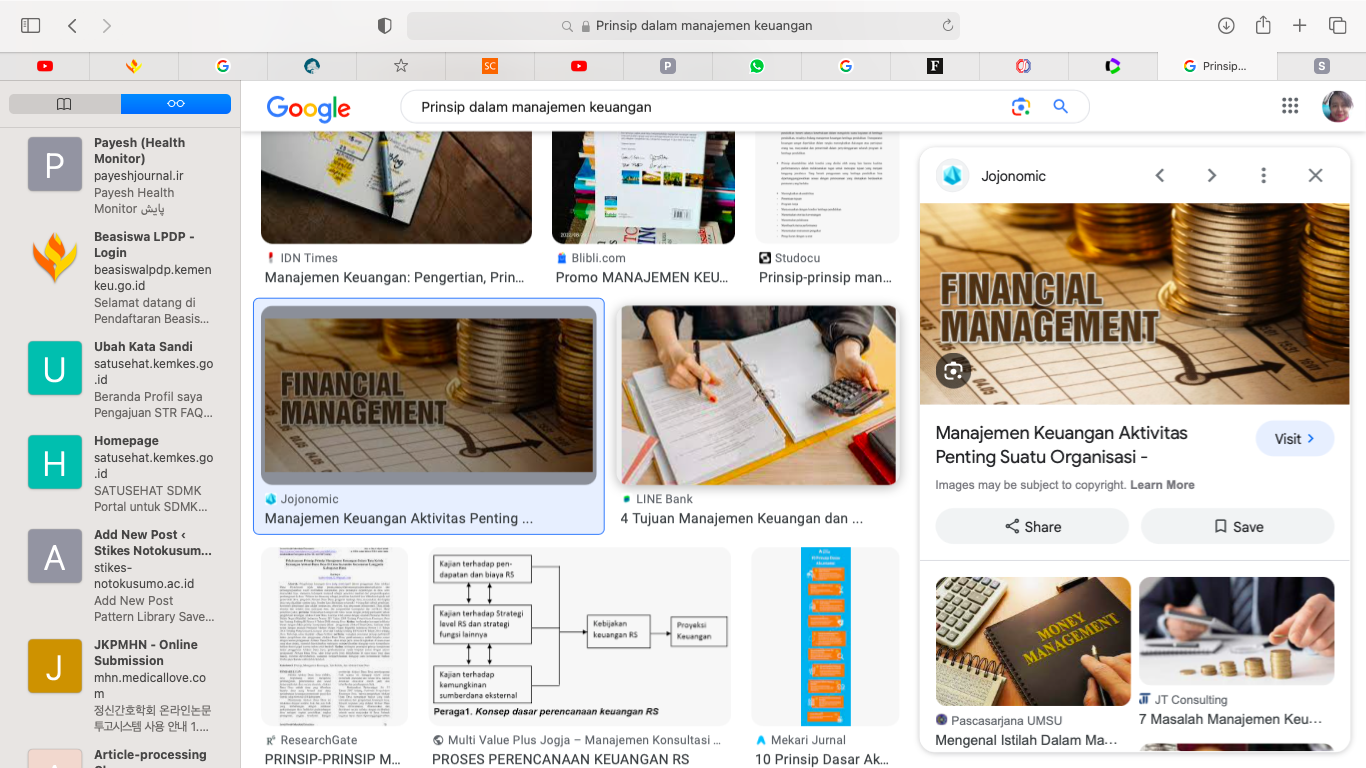 Prinsip-Prinsip Dalam Manajemen Keuangan
A. Prinsip Konsistensi
Kebijakan dalam mengelola keuangan perusahaan atau organisasi hendaknya dilakukan dengan konsisten dan tidak berubah-ubah. 

B. Prinsip Akuntabilitas
Merupakan kewajiban hukum dan moral dalam memberikan penjelasan mengenai penggunaan dana atau kewenangan yang telah diberikan. 
Masing-masing individu maupun perusahan harus dapat menjelaskan secara rinci mengenai penggunaan dan hal-hal yang berkaitan dengan ini.
C. Prinsip Transparansi
Keterbukaan pihak manajemen untuk memberikan informasi mengenai kegiatan yang berhubungan dengan keuangan, supaya tidak terjadi kesalahpahaman atau manipulasi di masa depan.


D. Prinsip Kelangsungan Hidup
Salah satu upaya menjaga kesehatan keuangan perusahaan atau organisasi dengan menyesuaikan antara biaya operasional dengan dana yang tersedia.
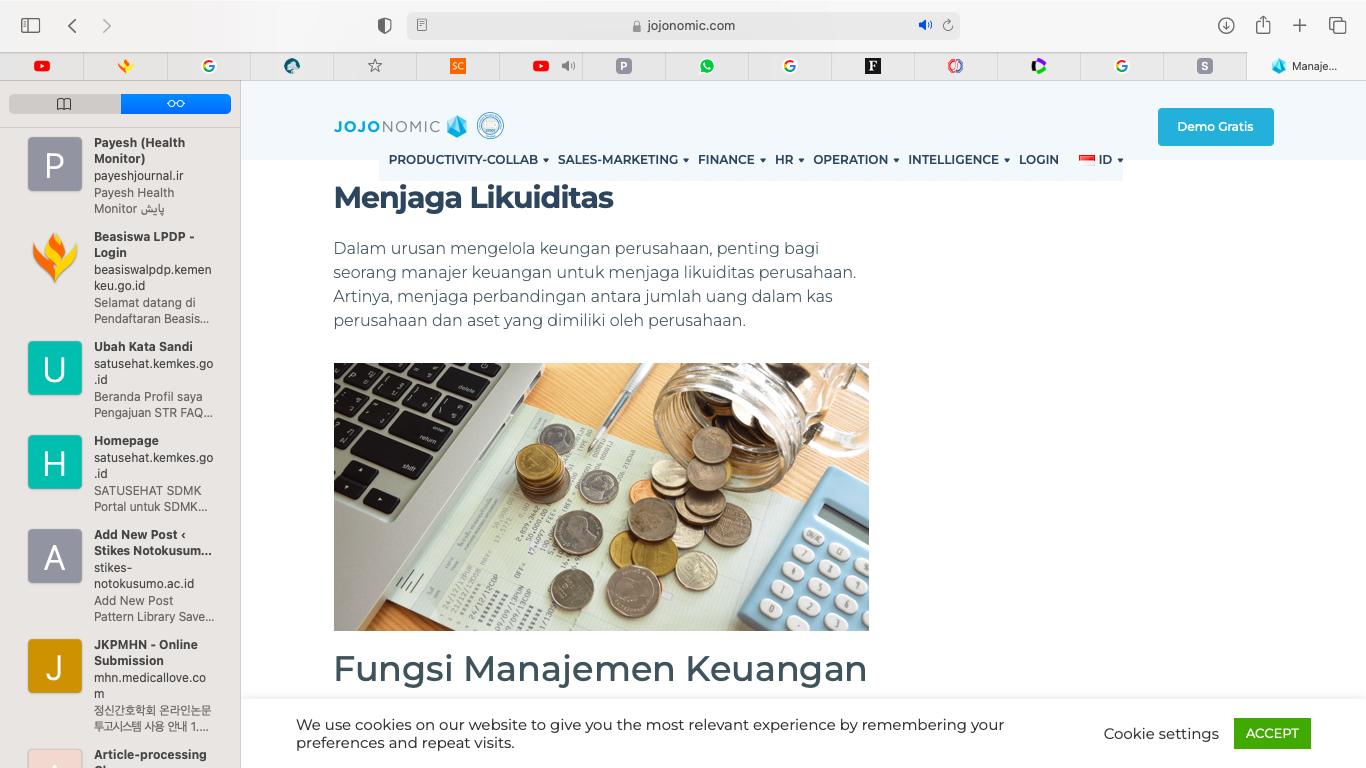 D. Prinsip Integritas
Setiap orang atau individu wajib memiliki integritas yang tinggi dalam menjalankan operasional perusahaan. Terbukti dengan laporan keuangan tersaji lengkap dan akurat.
E. Prinsip Pengelolaan
Manajemen kauangan harus dapat mengelola dana yang ada dengan baik dan benar yang sesuai dengan karakter organisasi atau perusahaan.
F. Prinsip Standar Akuntansi
Sistem akuntansi yang diinginkan harus sesuai dengan prinsip dan standar akuntansi yang  berlaku secara umum.
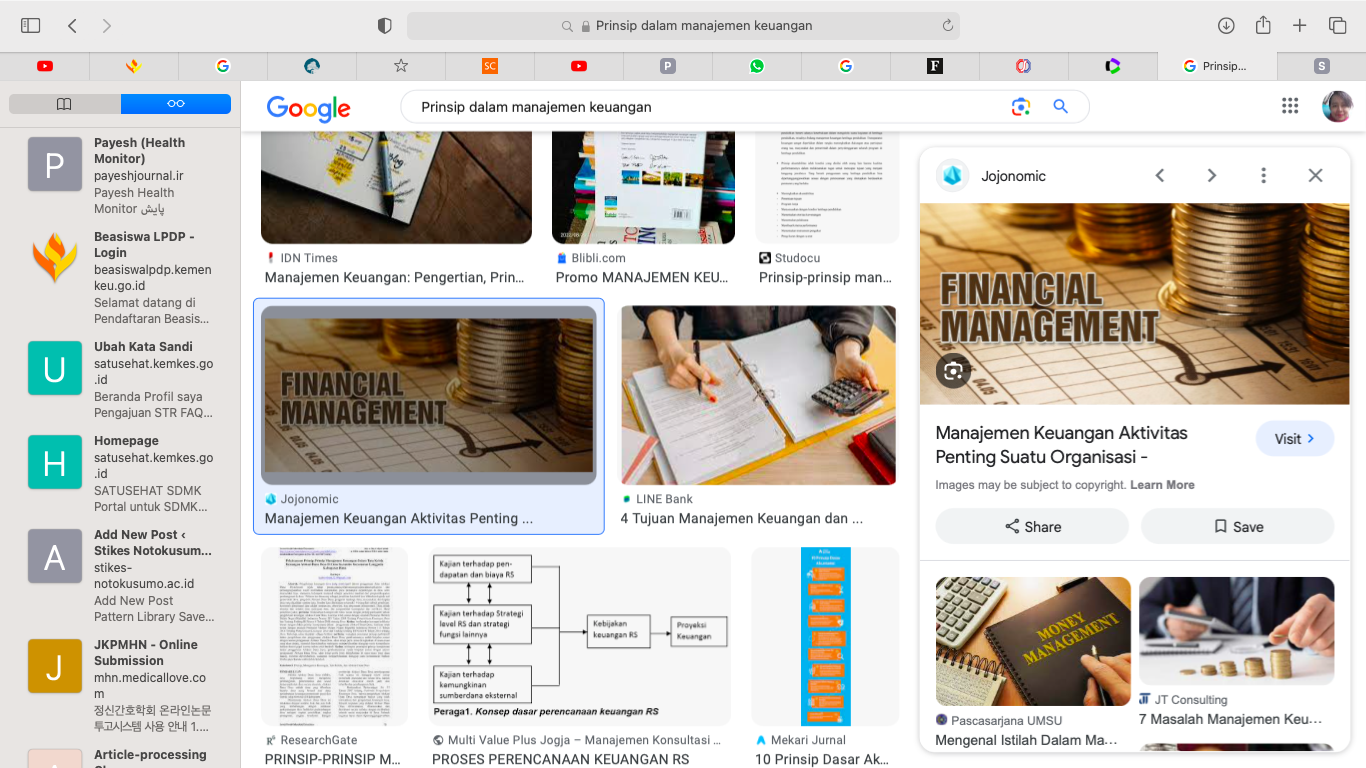 Menentukan besarnya profit yang akan dicapai
1. Ketahui Pendapatan dan Beban
Pendapatan dalam akuntansi bisnis yaitu pertambahan nilai aktifa yang membuat modal menjadi bertambah. 
Pendapatan pendapatan usaha dan di luar usaha. Kemudian, beban, merupakan biaya-biaya yang harus dikeluarkan perusahaan Anda yang akan mengurangi modal.
2.  Identifikasi Item Biaya Produksi
Perhitungkan biaya tetap dan biaya variable yang termasuk pada biaya produksi ini. Biaya tetao seperti biaya gaji karyawan, biaya sewa gedung dan penyusutan. 
3.  Susun Laporan Laba Rugi
Laba bersih = Pendapatan – Biaya Produksi
 
Dari perhitungan tersebut dapat menentukan harga barang/jasa yang diberikan kepada konsumen
Menghitung Semua Biaya Pembentuk Harga Pokok Penjualan (HPP)
HPP = Bahan baku yang digunakan + Total produksi + Saldo akhir persediaan 

Harga pokok penjualan juga merupakan hasil perhitungan seluruh biaya yang dikeluarkan dalam proses produksi sampai ke gudang.
Identifikasi Saldo Persediaan Awal dengan Saldo Persediaan Akhir
Saldo ini merupakan awal persediaan bahan baku yang merupakan total nilai persediaan bahan baku di awal periode dihitung.
 Kemudian, saldo awal dihitung dengan saldo akhir periode sebelumnya, yang bisa dilihat dari neraca.
Hitung Penjualan Bersih
Menghitung keuntungan usaha , dengan menghitung penjualan bersih. 
Penjualan bersih adalah hasil penjualan bruto atau kotor setelah dikurangi dengan potongan dan pengurangan lainya. 
Total pendapatan dan penjualan dikurangi factor-faktor pengurang seperti retur, diskon dan komisi.
Penjualan bersih = Penjualan – retur penjualan dan pengurangan harga – potongan penjualan.
[Speaker Notes: Mengetahui keuntungan yang didapatkan dari usaha yang dijalankan, tentunya mengasah kemampuan akuntansi bisnis kita agar menjadi lebih baik. Selain itu, yang terpenting, kita dapat mengetahui perkembangan usaha kita dari waktu ke waktu.]
Gunakan Software/ Artificial Intelegent (AI) Akuntansi Terbaik
Accurate Online, Mekari Jurnal, Wave, Fresh Books, QuickBooks, Zoho, Xero
Dapat menghitung keuntungan usaha dengan mudah sekaligus membuat laporan keuangan dengan cepat dan tepat. 
Biaya & Anggaran: Membantu menjaga biaya operasional bisnis dengan memantau pengeluaran-pemasukan yang ter-update secara otomatis.
Pembukuan Keuangan: Catat segala bentuk pembukuan perusahaan baik dari sisi pendapatan, beban dan lainnya dengan rapi, otomatis dan akurat.
Membuat Laporan Keuangan: Data yang sudah tersinkronisasi dengan pembukuan akan menghasilkan laporan yang terupdate secara otomatis, dan membantu membuat keputusan yang jauh lebih cepat, tepat dan akurat.
Manajemen Aset: Membantu bisnis untuk menjaga nilai aset agar tetap tinggi dan memiliki jangka waktu yang lama.
Manajemen Stok: Membantu dalam mengelola ketersediaan stok barang mulai dari memantau aktivitas gudang, melakukan pencatatan penjualan dan pembelian barang, dan stock opname secara cepat, realtime dan lebih mudah.
Invoice & Faktur Online: Anda bisa membuat, dan mengirim invoice beserta faktur penjualan secara otomatis. Selain itu, terdapat fitur dukungan seperti notifikasi status pembayaran dan recurring invoice.
Perhitungan Pajak: Perhitungan terkait pajak bisa dilakukan dengan otomatis, tanpa kesalahan dan sesuai aturan perpajakan yang berlaku di Indonesia. Melalui fitur ini, Anda juga bisa membuat laporan pajak pemotongan, pajak penjualan, pajak PPN dan e-faktur hanya perlu satu klik saja.
Rekonsiliasi Bank: Anda dapat melakukan transfer uang untuk kegiatan bisnis langsung dalam satu platform dan semua transaksi akan otomatis terekam dalam laporan rekonsiliasi bank Anda.
Mekari Pay: Membantu memudahkan Anda untuk menerima pembayaran melalui berbagai metode dari pelanggan dan otomatis tercatat dalam pembukuan Jurnal.
Analisa Laporan berbasis AI: Fitur berbasis AI yang mempermudah analisa mendalam khususnya pada laporan laba rugi dan arus kas.
Membuat Rencana Anggaran
Buatlah Rencana Anggaran Usaha Kalian dan aplikasikan penggunaan arus kas dalam menjalankan proses usaha anda
Aspek keuangan dari perencanaan usaha harus dapat memperlihatkan potensi dana yang dimiliki, kebutuhan dana eksternal, perhitungan kelayakan usaha, termasuk laporan keuangan: neraca, rugi-laba, dan cash flow. Beberapa hal yang perlu disampaikan dalam aspek ini adalah:
Sumber Pendanaan
Modal sendiri
Modal pinjaman
2. Kebutuhan Pembiayaan/Modal Investasi
Tanah 
Bangunan
 Peralatan
Biaya Pra operasi
Biaya lain-lain
3. Kebutuhan pembiayaan /Modal kerja
Bahan baku
Bahan pelengkap
Biaya tenaga kerja
Biaya listrik, air, telpon, alat kantor
Biaya lain-lain
4. Analisa biaya tetap
Gaji
Penyusutan
Bunga pinjaman 
Biaya  iklan
Biaya lain-lain
5. Biaya per produksi:
Upah
Biaya bahan
Biaya kemasan
6. Proyeksi aliran kas
7. Penentuan Harga Pokok Produksi
Perhitungan harga pokok penjualan harus dibuat agar dapat diketahui berapa besar biaya pokok yang dikeluarkan untuk membuat sebuah barang dan digunakan sebagai dasar penetapan harga ataupun perhitungan laba dalam perusahaan.
     Sebagai contoh, perusahaan industri pembuat permen susu dalam sekali produksi mengeluarkan biaya sebagai berikut :








Dari bahan-bahan tersebut dapat dihasilkan permen susu sebesar 7,5 kg sehingga dapat dihitung harga pokok permen susu setiap satu kilogram adalah:
                 Rp. 33.750,00 :  7,5	= Rp. 4.500,00
Apabila perusahaan ingin mendapatkan keuntungan kotor sebesar 25% maka besarnya harga jual permen susu per Kg Rp. 4.500,00 + (Rp 4.500,00 x 25%) = Rp 5.625,00
contoh biaya pabrik untuk tiga bulan pertama
Table 10.2 – contoh biaya operasional untuk tiga bulan pertama (Rp000)
Menghitung BEP, PBP, dan ROI
Break Even Point (BEP)
BEP adalah titik dimana biaya operasional setara dengan keuntungan hasil usaha kita. Atau dengan kata lain "impas". 
BEP berguna sebagai:
Perencanaan Laba, berapa minimal unit yang perlu kita jual perhari.
Alat kontrol kita, seberapa baik penjualan kita perhari / perbulan. 
Dasar penentuan harga jual, bersamaan dengan target penjualan unit perhari.
Rumus BEP
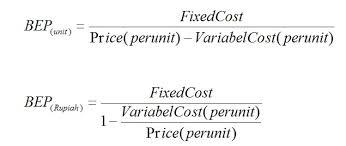 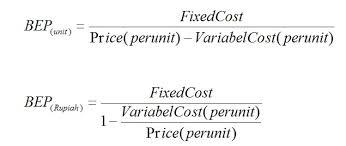 BEP (unit) adalah jumlah minimal unit produk yang kita jual agar berada pada titik impas antara biaya operasional dan keuntungan.
BEP (rupiah) adalah jumlah minimal rupiah yang kita peroleh agar  berada pada titik impas. BEP (rupiah) adalah BEP (unit) dikalikan harga jual produk/jasa itu sendiri. 
Total Fixed Cost (TFC): Biaya operasional tetap, sebagai contoh: gaji pegawai, sewa lokasi, listrik, dan sejenisnya ; hitung per bulan atau per hari
Variabel Cost (TVC): modal per unitnya/biaya operasional yang diperlukan per unitnya.
Price: harga jual per unit.
Contoh Menghitung BEP
Biaya operasional perbulan sebuah warung nasgor adalah sbb:
Gaji Pegawai Rp. 1.000.000 x 5 orang = Rp. 5.000.000
Listrik Rp. 2.000.0000
Air Rp. 500.000
Sewa tempat Rp. 6.000.000 / tahun -->Rp. 500.000 / bulan 
Biaya satu piring nasgor adalah Rp. 8. 000 (modal beras, bumbu, telur, baso, gas) 
Harga jual 1 piring nasgor adalah Rp. 15.000. 
Berapa piring nasgor yang harus dijual perhari agar tercapai BEP?
Jawab:
TFC perbulan adalah: 5.000.000 + 2.000.000 + 500.000 + 500.000 = Rp. 8.000.000. TFC perhari jadinya (8.000.000/30 hari) Rp. 267.000/hari
Harga jual = 15.000
TVC =  8.000
Jumlah BEP unit = n adalah 
	n =  TFC / (Harga  jual – TVC)	n = 267.000 / (15.000 – 8.000)	n = 267.000 / 7.000	n = 38 piring.Jadi untuk mencapai BEP kita harus menjual 38 piring nasgor perhari jika satu bulannya 30 hari.
PBP (Pay Back Period)
PBP (Pay Back Period) adalah analisa berapa lama modal yang kita investasikan akan kembali. Atau dengan kata lain, berapa lama kita bakal balik modal. Semakin kecil nilai PBP semakin baik nilai investasi untuk dilakukan. 
Rumus PBP adalah:PBP = total investasi / laba bersihcontoh: seorang teman bercerita dia baru saja join sebuah franchise minuman dengan modal Rp. 9.000.000. Perbulan dia mendapat laba bersih rata-rata Rp. 2.500.000.PBP = 9.000.000 / 2.500.000 per bulanPBP = 3.6 atau dibulatkan 4 bulanJadi dalam 4 bulan dia bisa balik modal.
ROI (Return On Investment)
ROI (Return On Investment) atau rentabilitas atau earning power menunjukkan kemampuan modal yang kita investasikan pada sebuah usaha untuk menghasilkan keuntungan. Semakin besar ROI, semakin tinggi kemampuan usaha kita untuk mengembalikan modal dan semakin menjanjikan pula usaha kita. Rumus ROI adalahROI = (laba bersih / total invest) * 100%Contoh kasus: investasi yang digunakan untuk sebuah usaha adalah Rp. 800.000.000 dan keuntungan bersih yang didapat adalah Rp. 18.000.000 perbulan.ROI = (18.000.000 / 800.000.000) * 100%ROI = 2.25%Maka nilai ROI perbulannya adalah 2.25% atau 27% pertahun.
berapa nilai ideal ROI / nilai ROI yang baik?
ROI idealnya lebih tinggi dari bunga bank.
ROI idealnya lebih tinggi dari bunga pinjaman
Beberapa cara yang dapat kita lakukan untuk meningkatkan ROI:
Meninggikan margin
Meningkatkan penjualan
Menurunkan biaya operasional usaha
Menurunkan modal perunit, contoh mencari supplier dg harga yang lebih murah, dll.
Selamat Berwirausaha Dengan Gembira
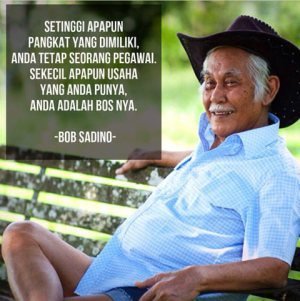 kata-kata inspirasi bob sadino
Kata-Kata Bob Sadino tentang Orang Pintar dan Orang Bodoh
1. “Orang pintar berpikir aku pasti bisa mengerjakan semuanya, sedangkan orang bodoh menganggap dirinya punya banyak keterbatasan sehingga harus dibantu orang lain.”
2. “Orang pintar kebanyakan ide dan akhirnya tidak ada satu pun yang jadi kenyataan. Orang goblok cuma punya satu ide dan itu jadi kenyataan.”
3. “Orang pintar menganggap sudah mengetahui banyak hal, tetapi seringkali melupakan penjualan. Orang bodoh berpikir simple, yang penting produknya terjual.”
9. “Banyak orang bodoh yang banyak mengandalkan semangat dan kerja keras plus sedikit kerja cerdas, menjadikannya sukses dalam berbisnis. Di lain sisi kebanyakan orang pintar malas untuk bekerja keras dan sok cerdas.”
10. “Orang G*bl*k sulit dapat pekerjaan, akhirnya buka usaha sendiri. saat bisnisnya berkembang, orang goblok mempekerjakan orang pintar.”
11. “Orang pintar belajar keras untuk melamar pekerjaan. Orang goblok itu berjuang keras untuk sukses agar bisa bayar pelamar kerja.”
12. "Rencana itu cuma berlaku buat mereka yang belajar manajemen. Dari A, B, C, D, sampai Z. Padahal dalam bisnis tidak ada yang seperti itu, bisnis tidak mungkin lurus dan runut saja. Tapi sayangnya di sekolah kita sudah terlalu sering diajarkan bikin rencana. Padahal rencana itu racun, bencana!"
Daftar Pustaka
Financial management Canvas. Kho Sin Hien & Fransiska Ida Mariani. 2017 : Elex Media Komputindo.